Relational Child Protection Conferences
Rochdale Safeguarding Children Unit
Introductions
General housekeeping

What is your name and where do you work?
How would you scale your knowledge of child protection conferences?
	0 - I know everything there is to know about CP Conferences
	10 - I know nothing about CP Conferences

Changes to Child Protection Conferences will be rolled out from 10th January 2022
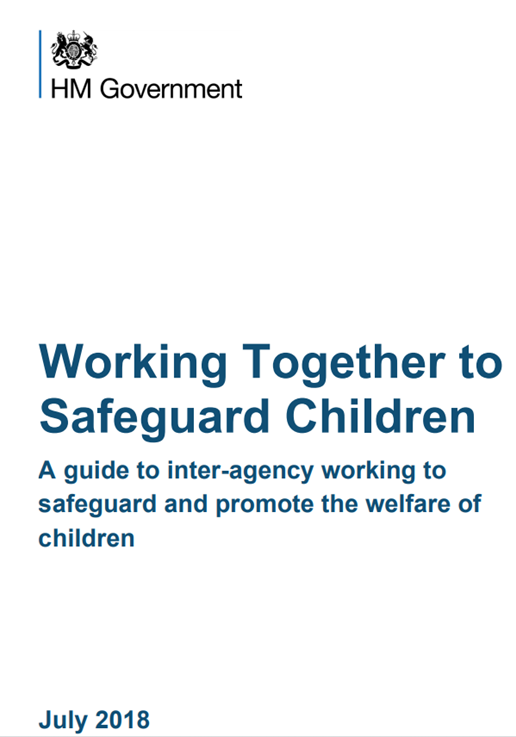 What is the purpose of a child protection conference?
In breakout rooms, please discuss the following:

Why do we have child protection conferences
What is the purpose
Who should attend
What are we trying to achieve
Why are we making changes?
Feedback from parents

Research highlights that child protection processes are experienced as being ‘done to’ rather than ‘done with’

Enable families to take ownership of the concerns and be part of the plans made
Safe Uncertainty
‘For useful change to happen we sometimes need to become less certain of the positions we hold. When we become less certain of the positions we hold we are more likely to become receptive to other possibilities, other meanings we might put to events. If we can become more open to the possible influence of other perspectives, we open up space for other views to be stated and heard.’
Safe Uncertainty
Break
10 minute break
Break Out Rooms – Pick up the pen
Practical Changes and Cultural Changes
Environment – conference rooms, seating arrangements, entrance, waiting area
Conference Facilitator 
Changes to Conference reports
Videos will be uploaded to the RSCPB website  
Children/ Young People encouraged to attend conference and supported by an advocate if they want to
Strengths based approach to child protection – cultural shift
Changes to conference reports
Changes to conference minutes
Changes to LCS forms and process for social workers
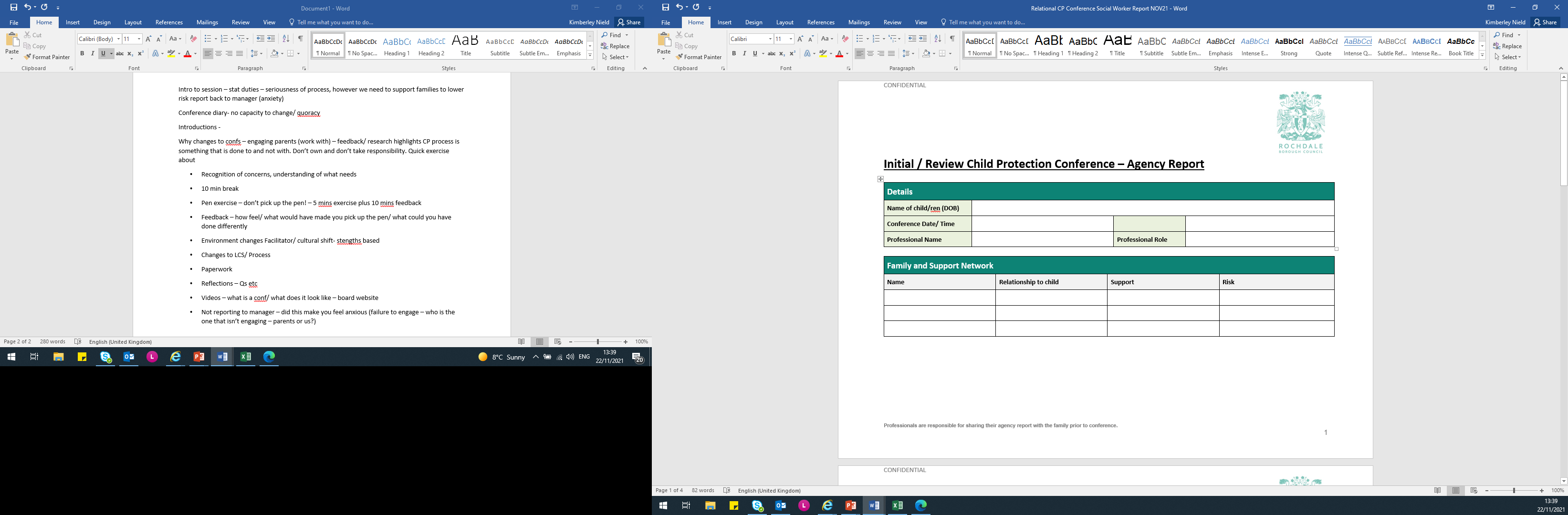 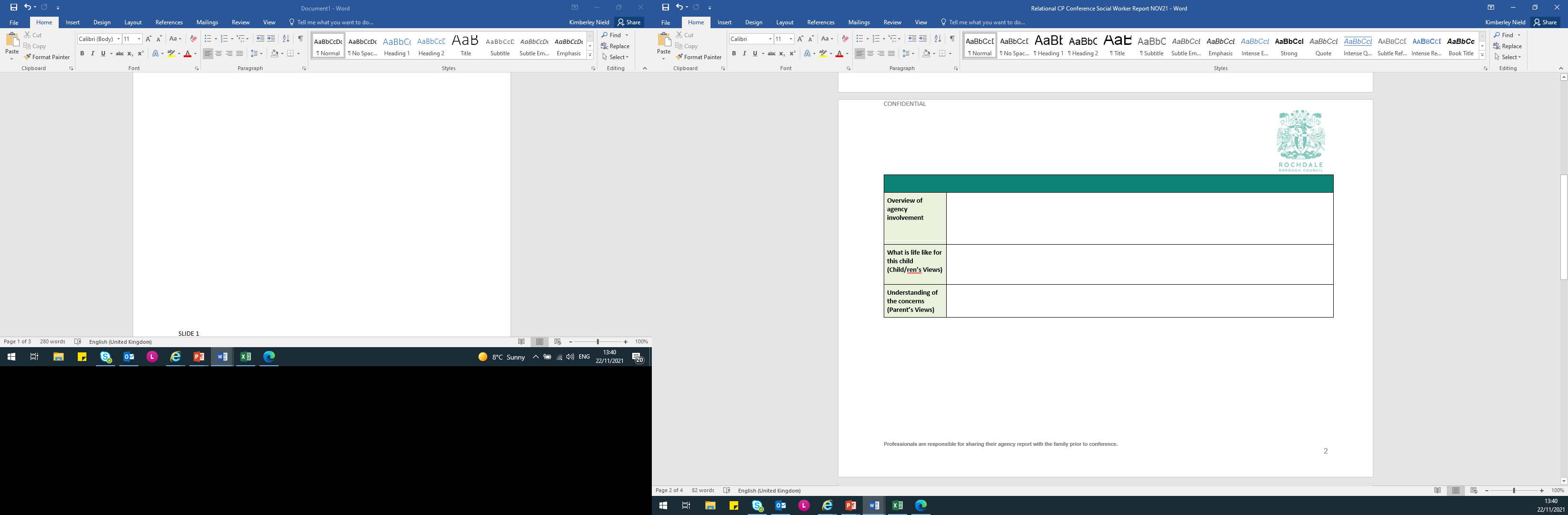 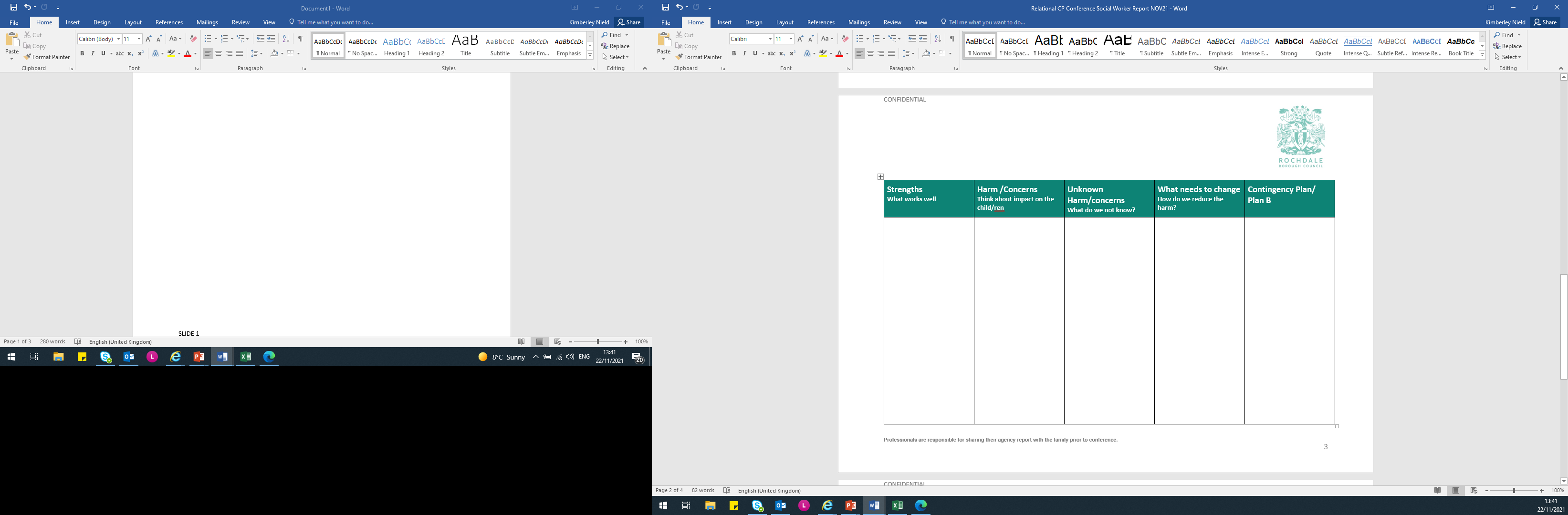 Child Protection Conference
It is important that you know the children and understand their lived experience

You need to have a clear understanding of concerns/ risks and what impact this has on the child

During the Conference we attempt to engage the parents to enable them to understand the concerns, the impact on the child and encourage motivation to be part of planning to make changes

We want to focus on being clear about what needs to change and how this can be done together
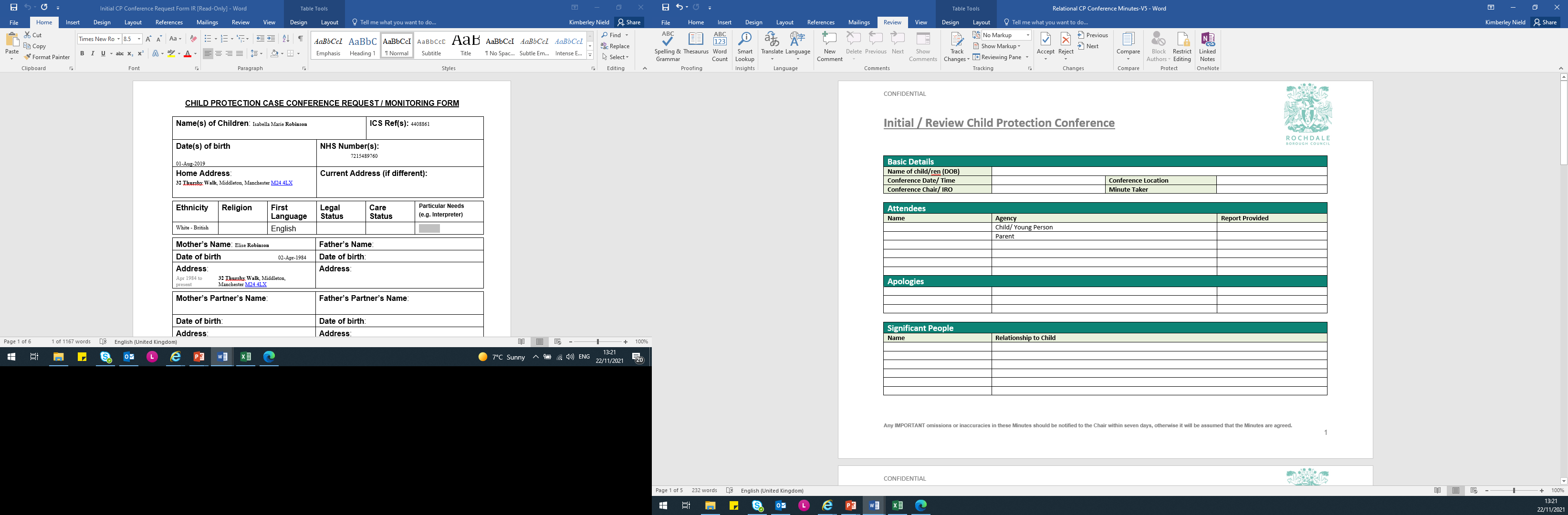 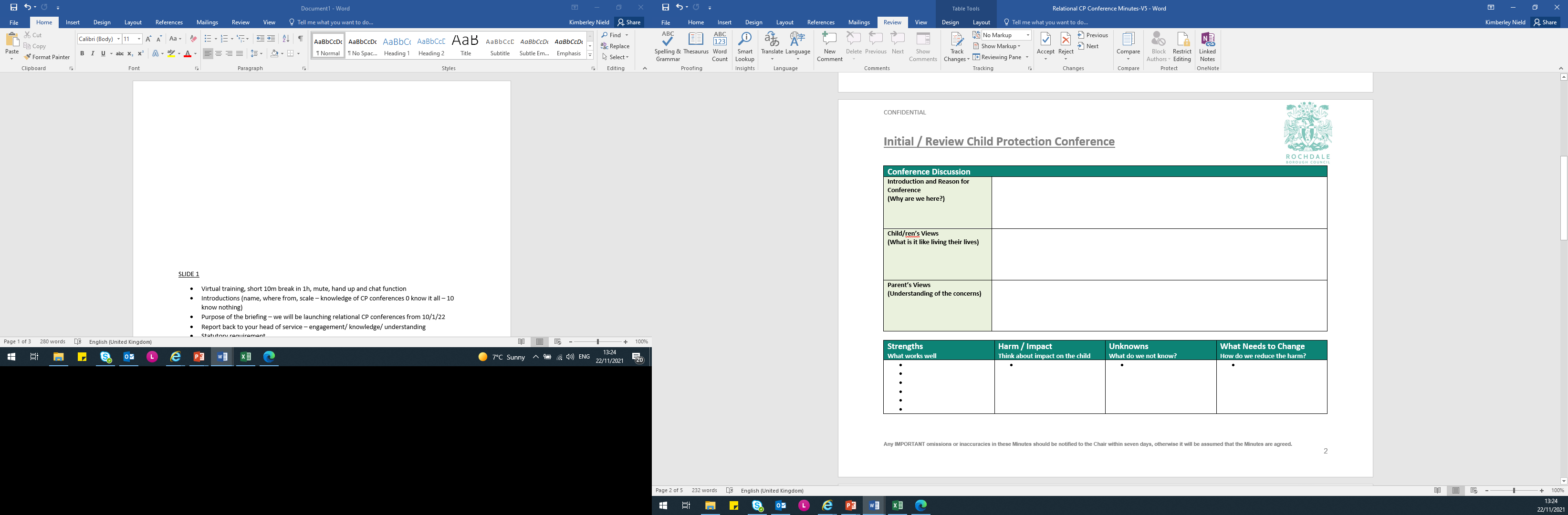 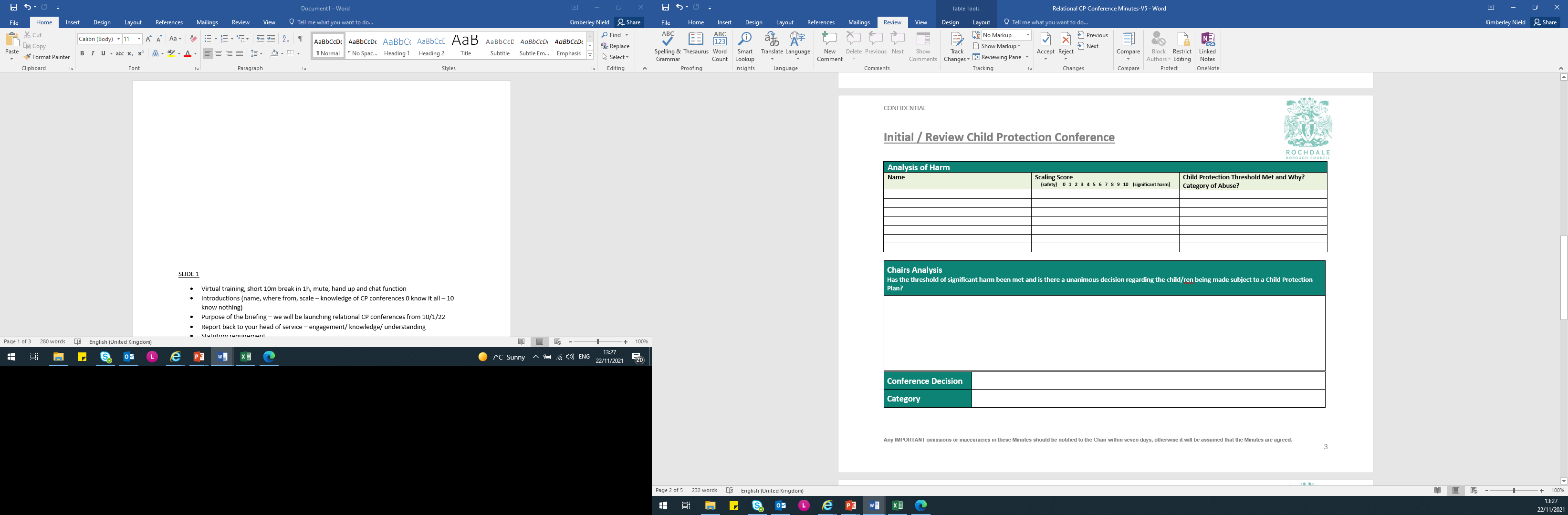 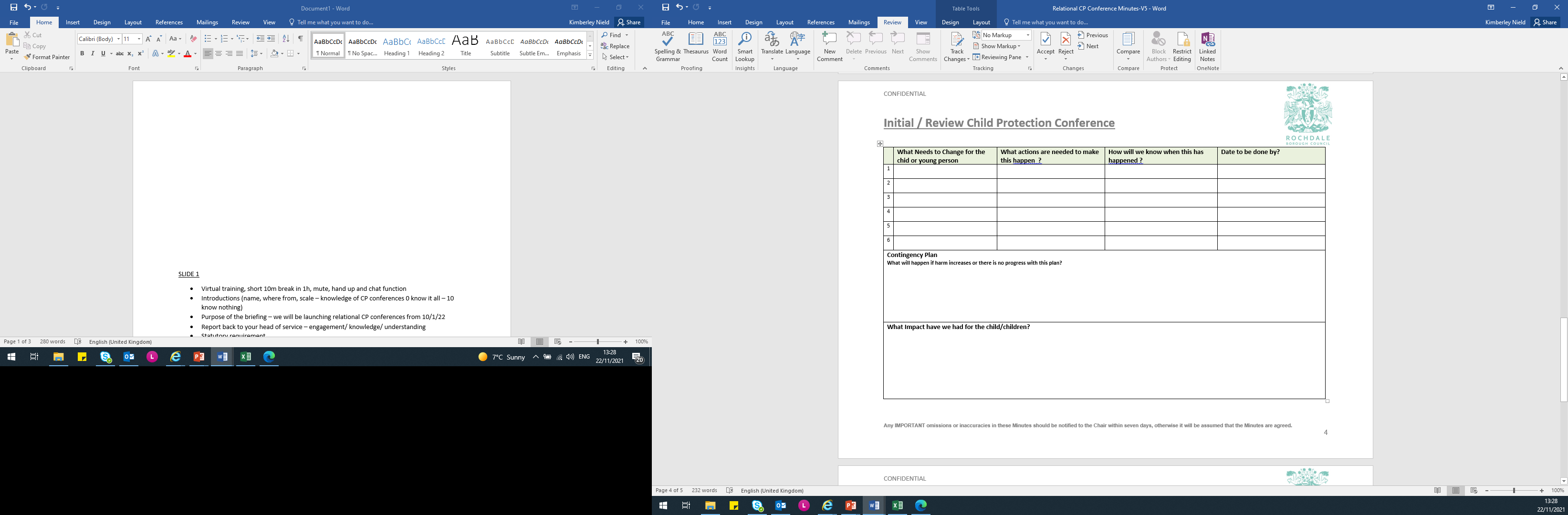 Questions
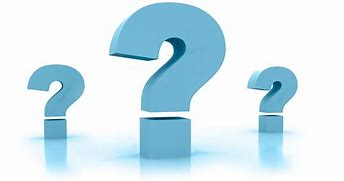 There will be no feedback given to your Head of Service  
Please reflect on how you felt about your level of engagement being judged and reported? Is this how our parents feel?

Failure to engage – who is the one that isn’t engaging – parents or us?